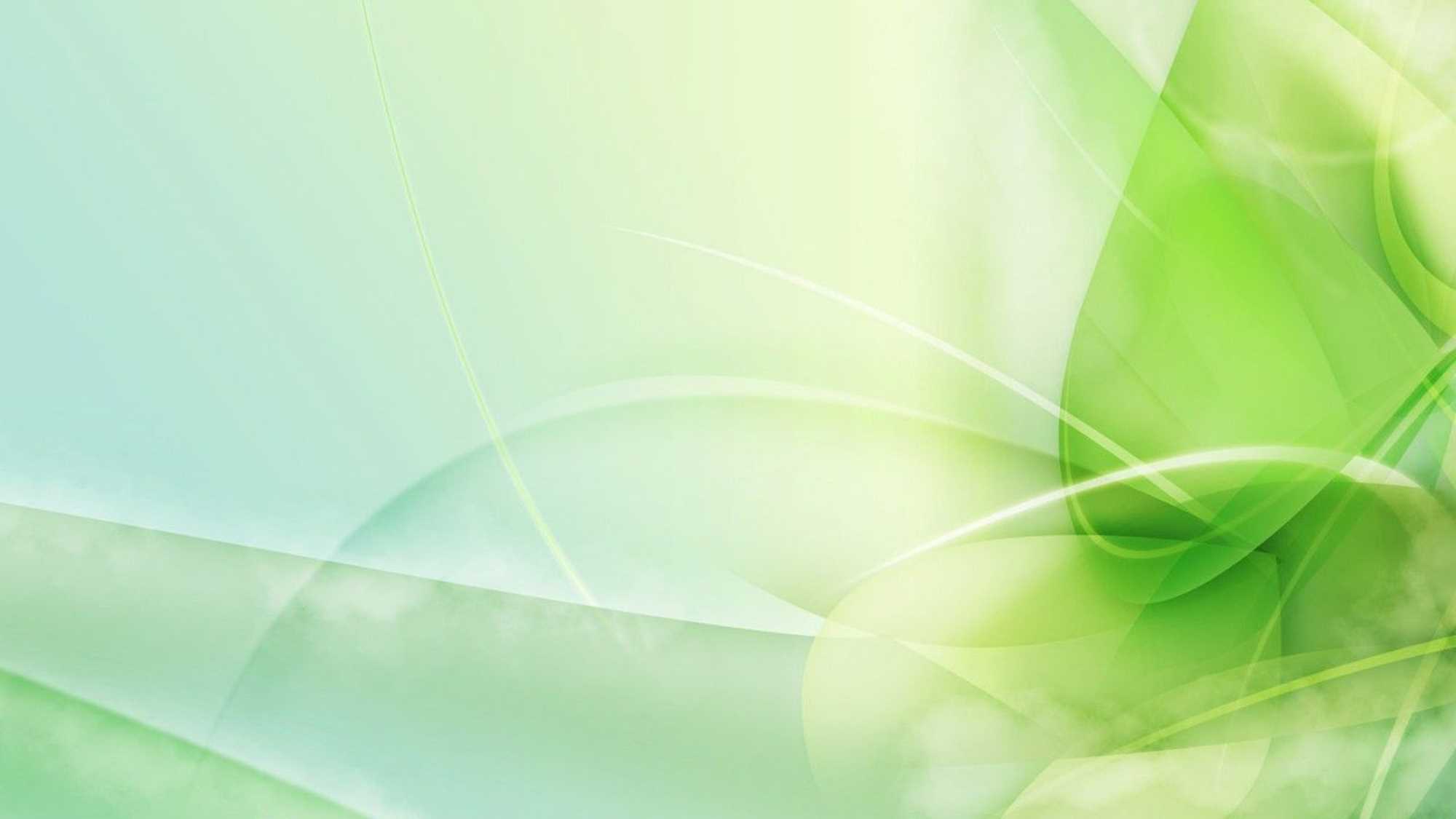 Муниципальное автономное дошкольное образовательное учреждение 
«Детский «Чебурашка» п. Алябьевский»
«Проектная деятельность в детском саду»
В нашем детском саду реализуются проекты разной направленности.
Далее представлены несколько проектов.
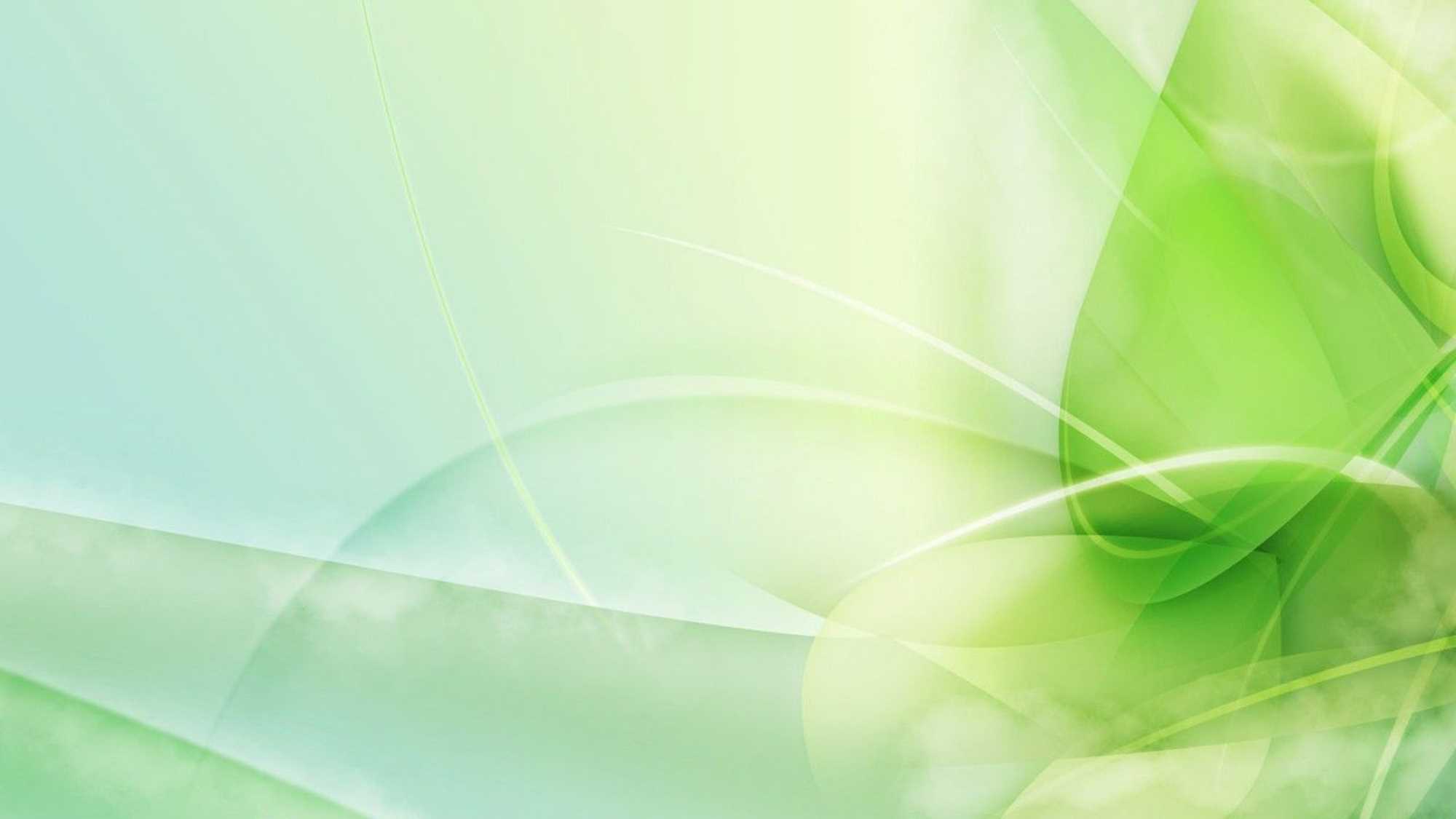 Проект «Сдай батарейку-спаси ежика»Сроки реализации проекта: (Октябрь-декабрь)Участники проекта: дети средней группы, воспитатели, родители (законные представители). Тип: исследовательский, социально ориентированныйЦель проекта: Формирование экологической культуры воспитанников и их родителей.
Проект «Сдай батарейку-спаси ежика» участвовал в муниципальном конкурсе, где занял 1 место.
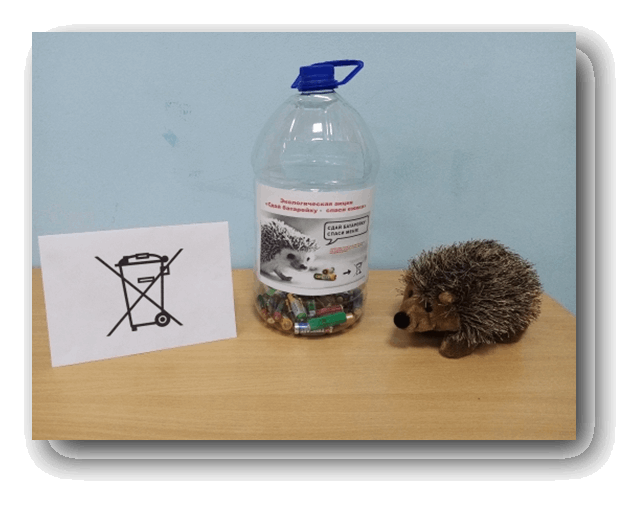 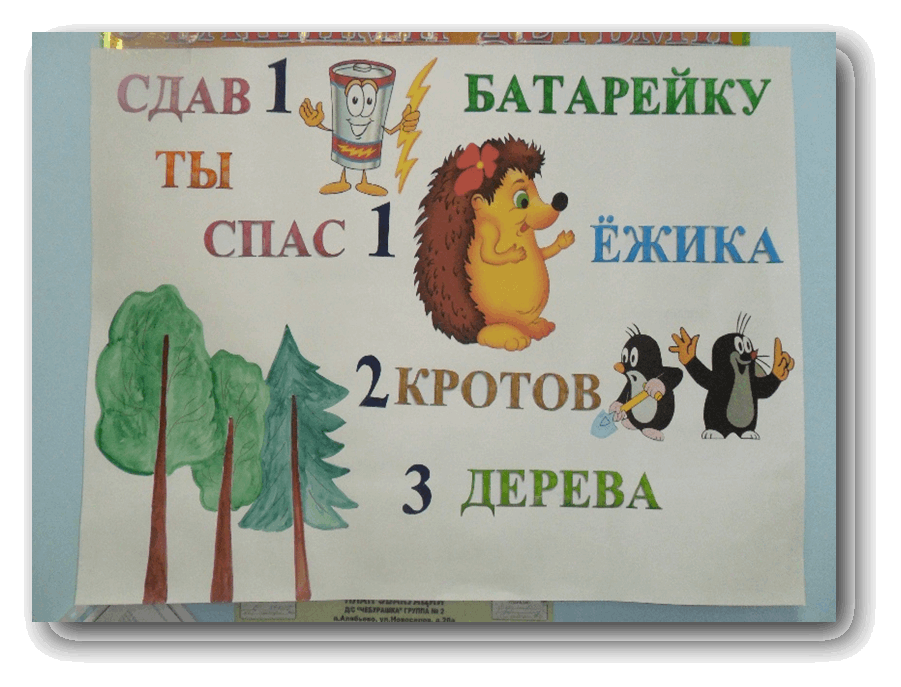 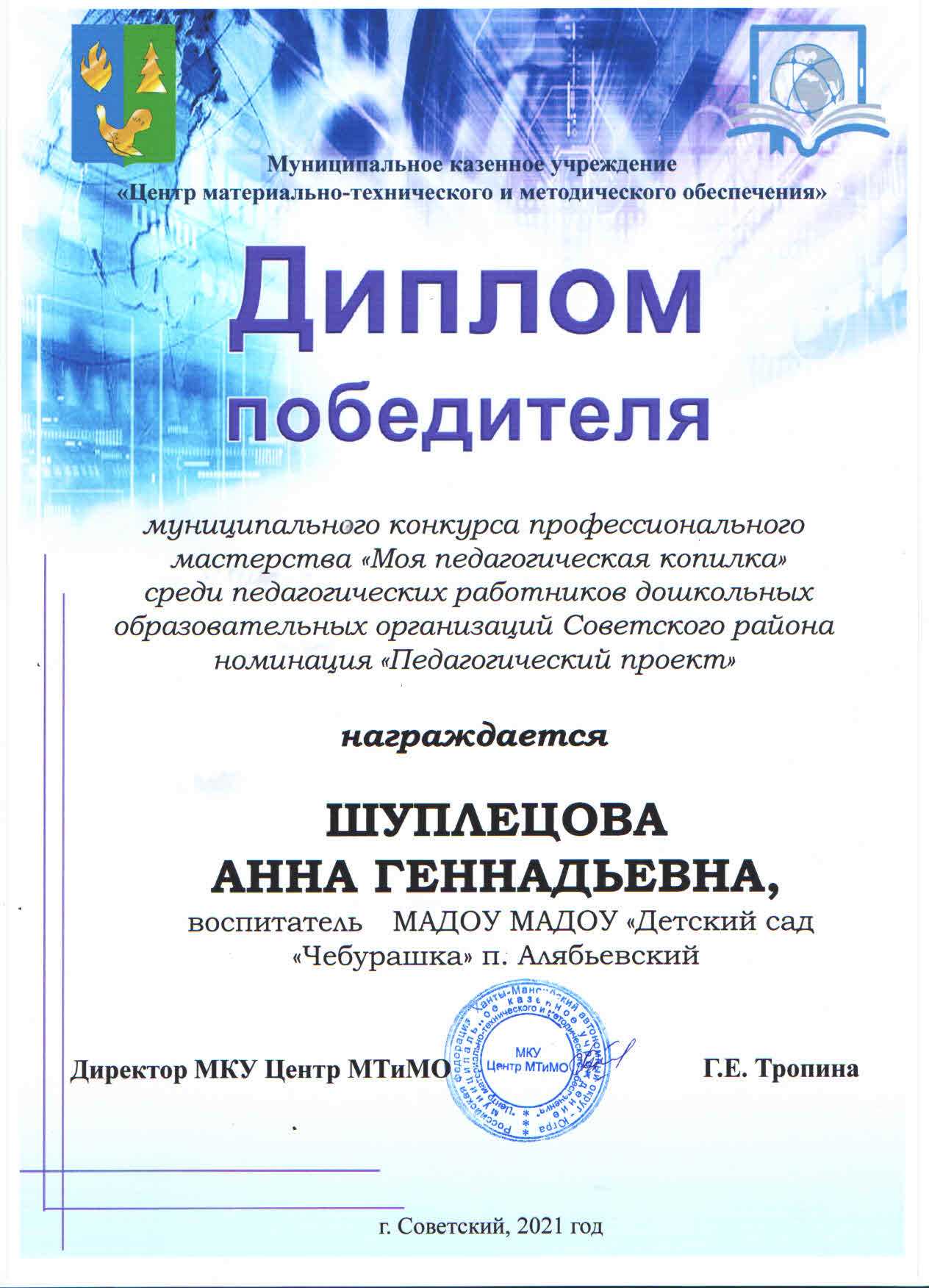 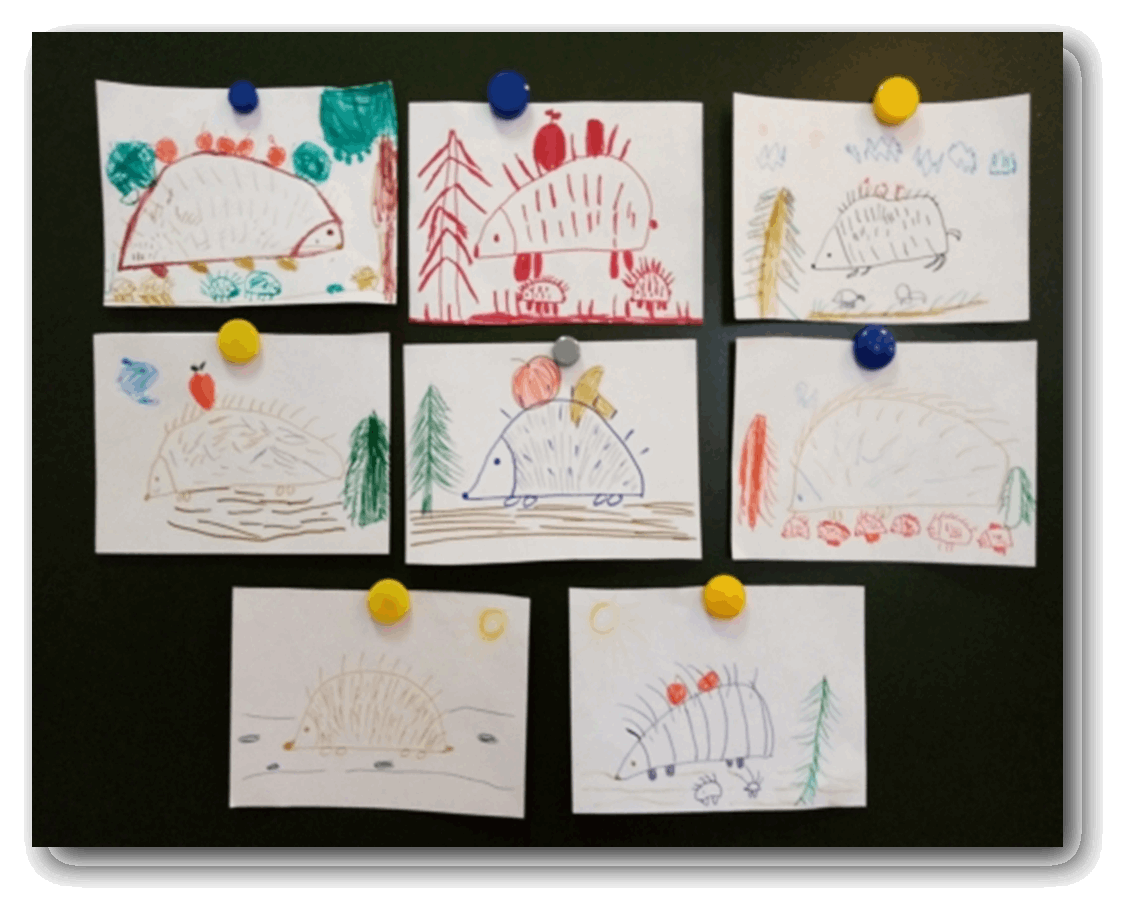 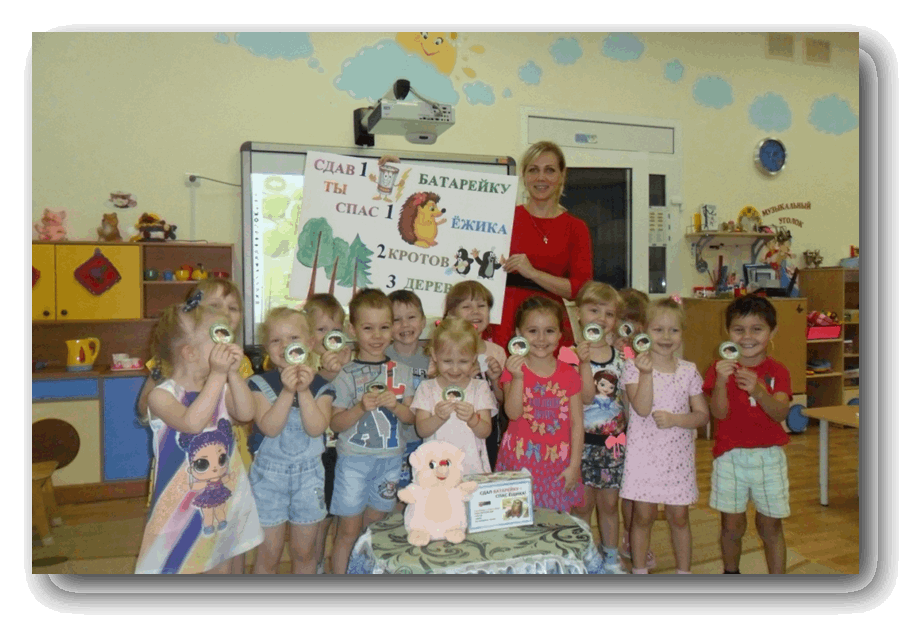 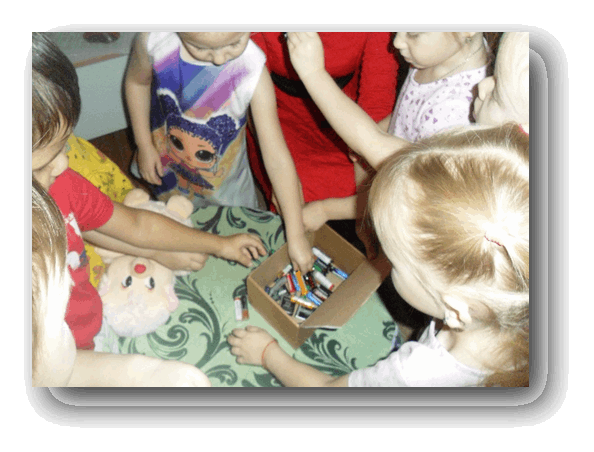 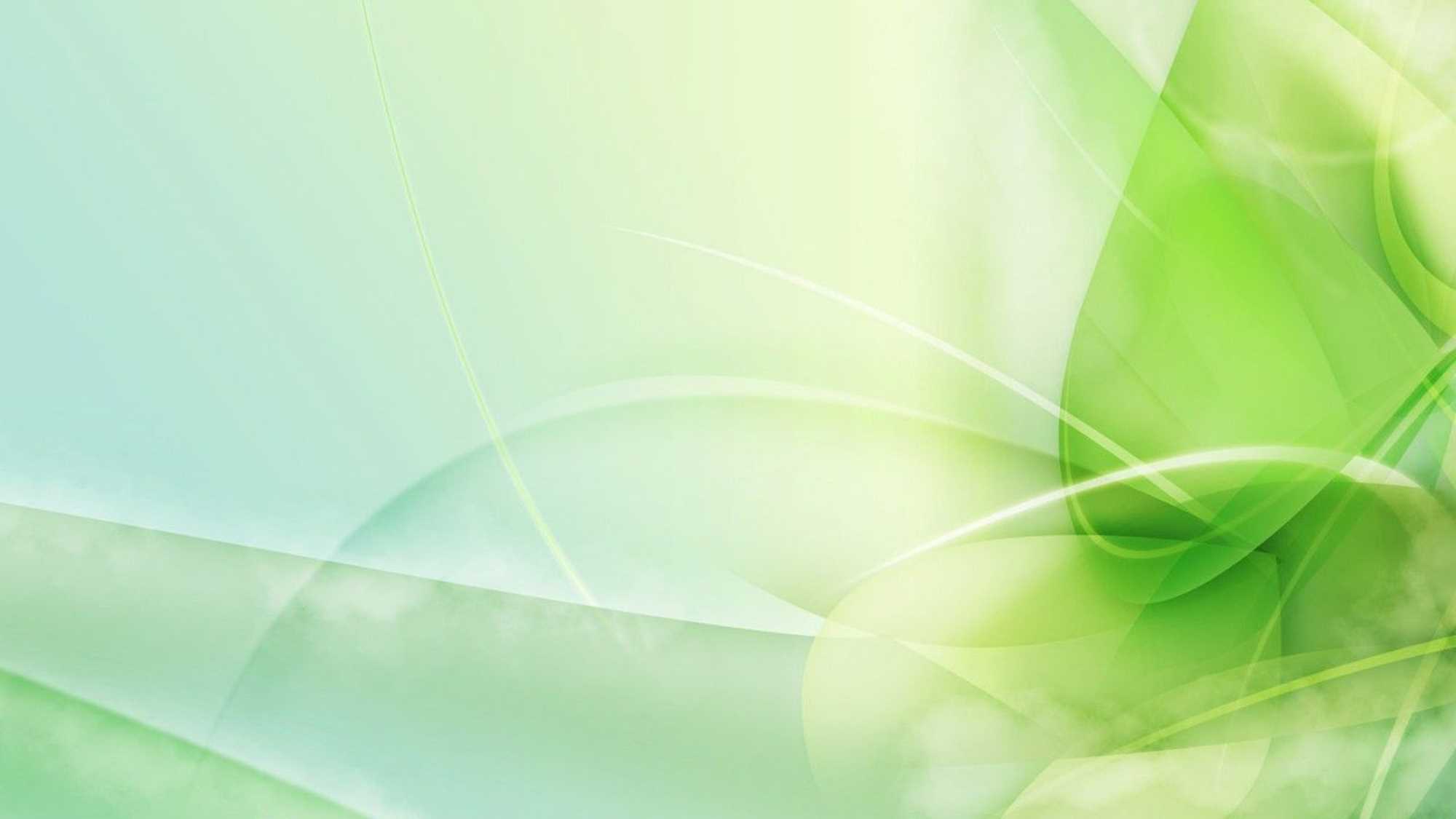 Проект «Лес и его обитатели»Сроки реализации проекта: (Январь-май)Участники проекта: дети средней группы, воспитатели, родители (законные представители). Тип: познавательно –информационныйЦель: создание условия для развития познавательного интереса к  жизни леса и его обитателям.Пособие «Чудо-дерево» созданное в рамках этого проекта, участвовало в муниципальном конкурсе «Есть идея», где заняло 1 место.
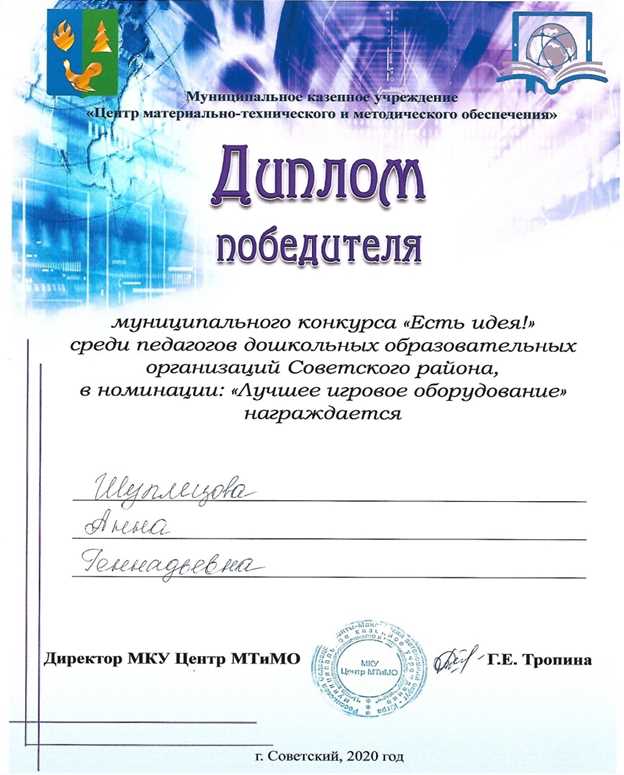 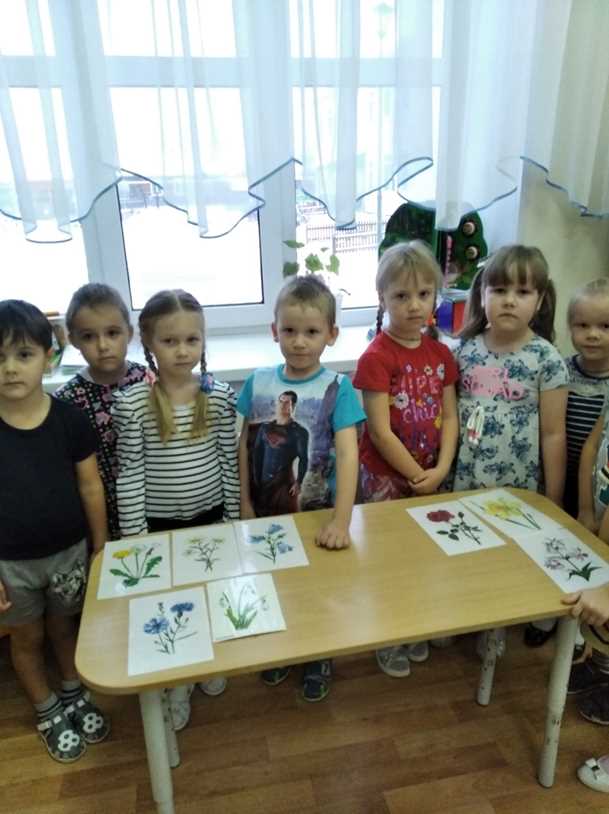 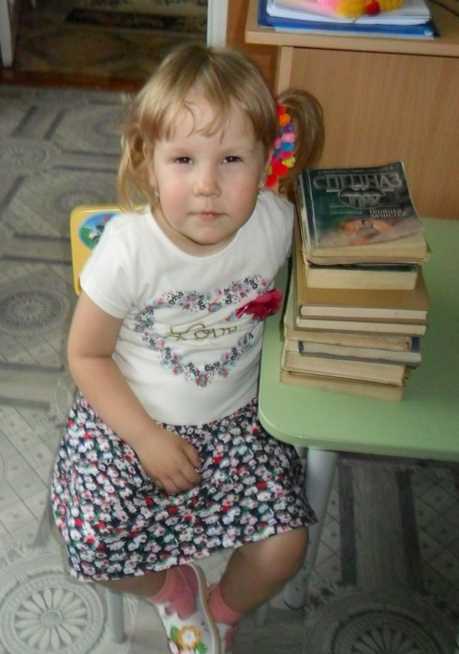 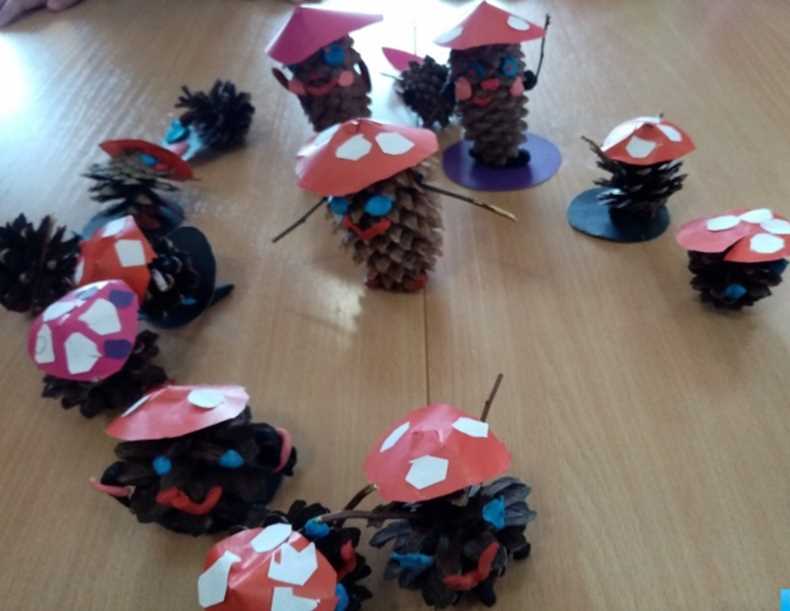 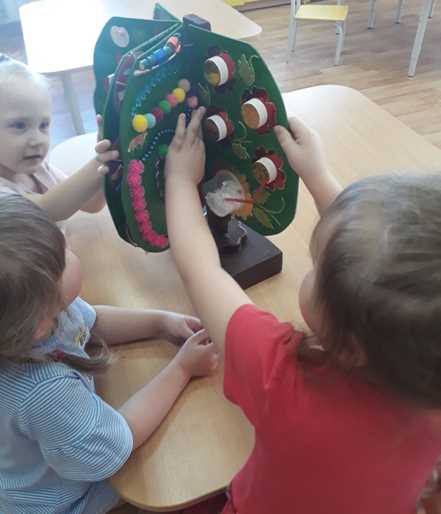 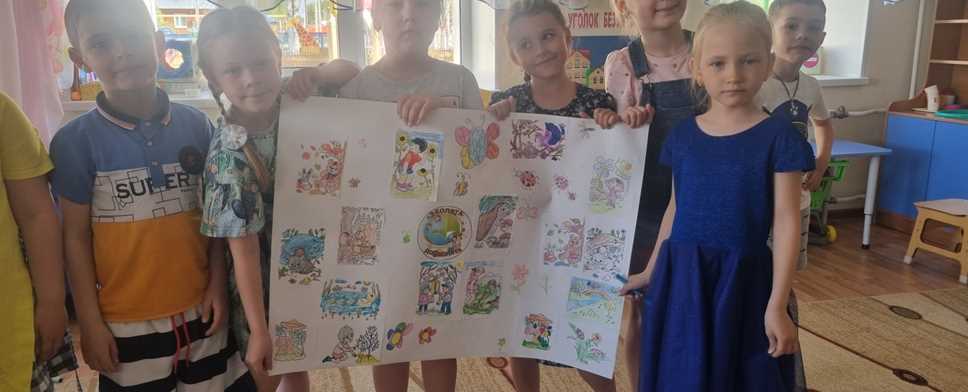 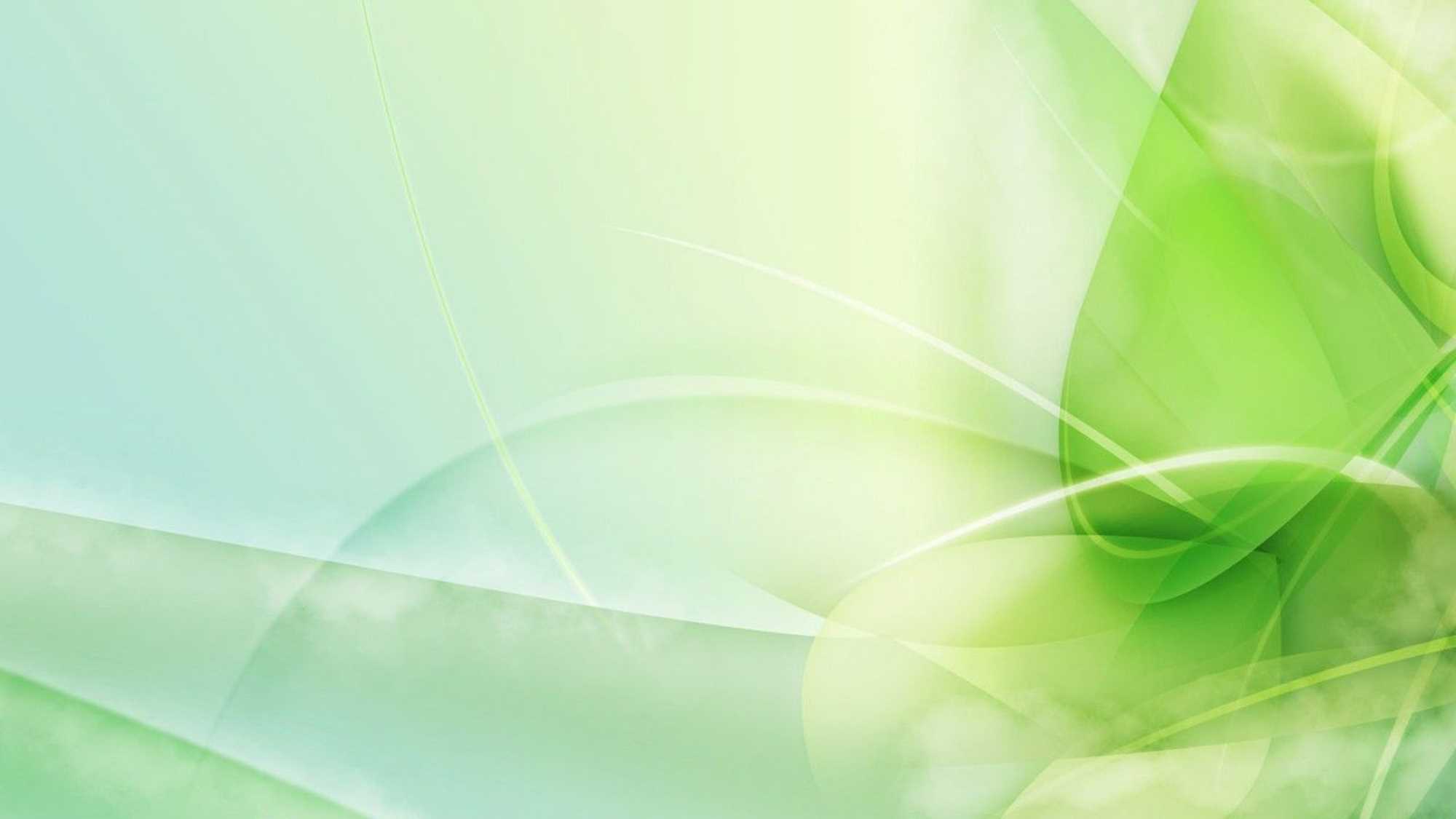 Проект «Мы за живую ель»Сроки реализации проекта: Октябрь-декабрьУчастники проекта: дети старшей группы, воспитатели, родители (законные представители). Тип: поисковый познавательно – творческийЦель: формирование знания необходимости сохранить живую ель
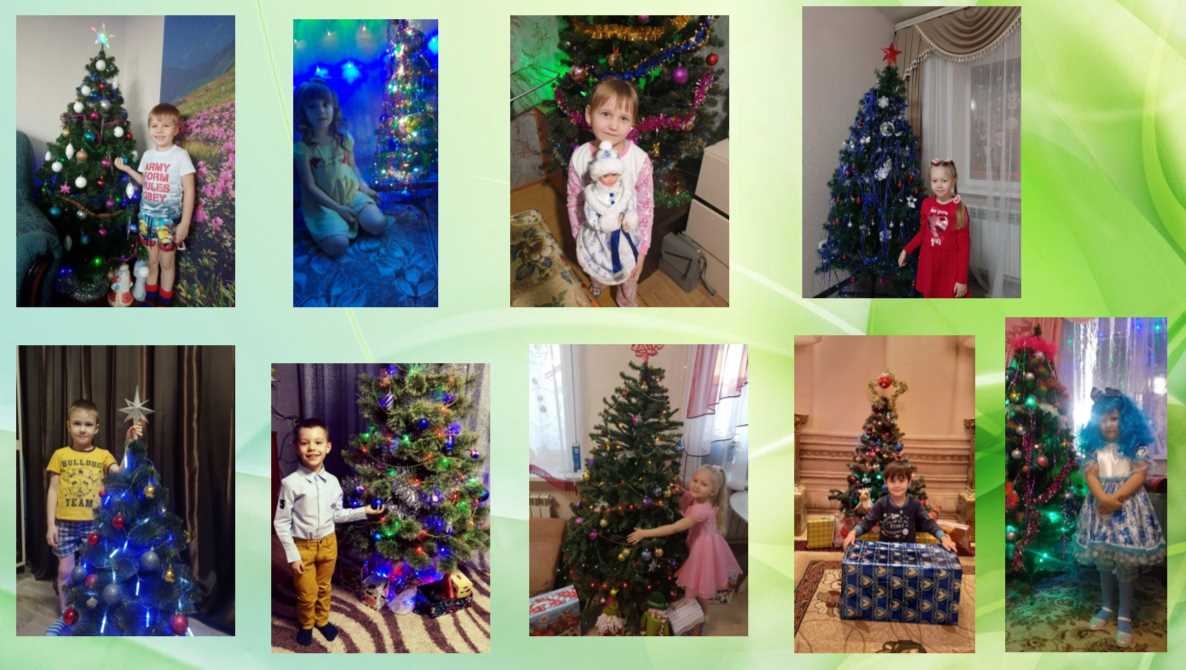 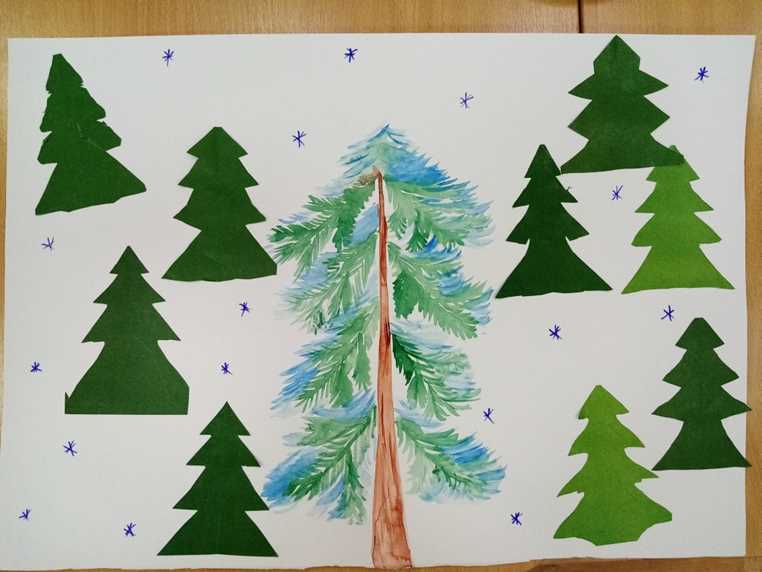 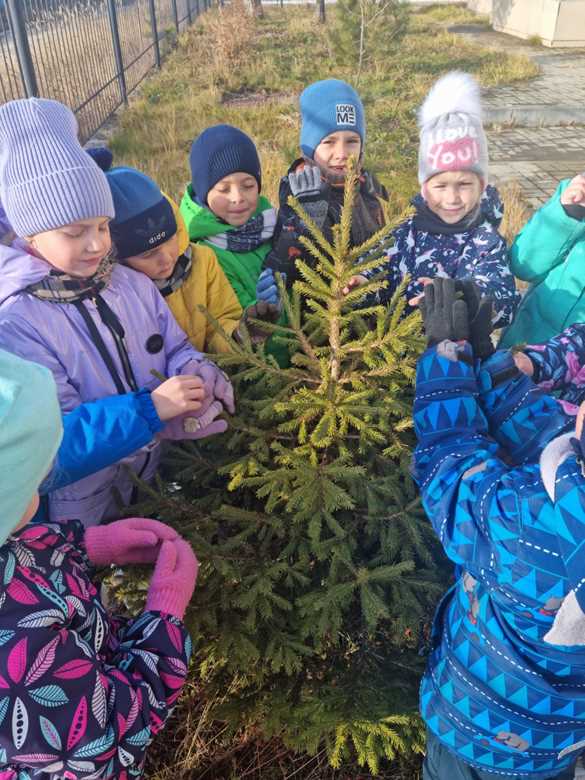 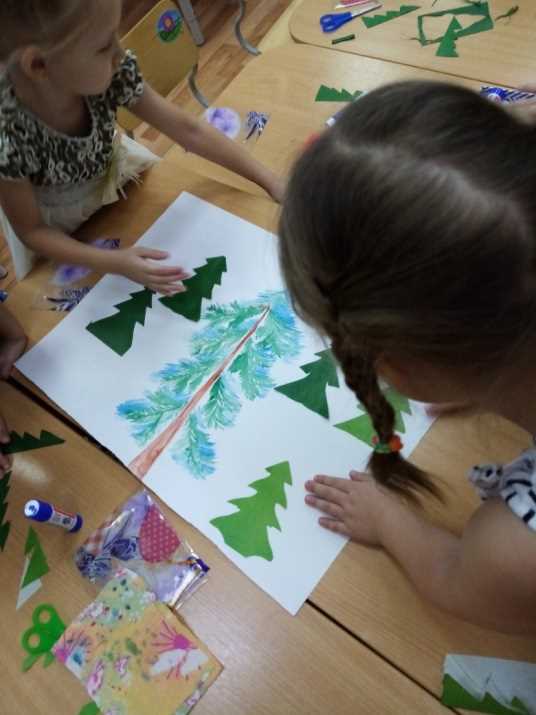 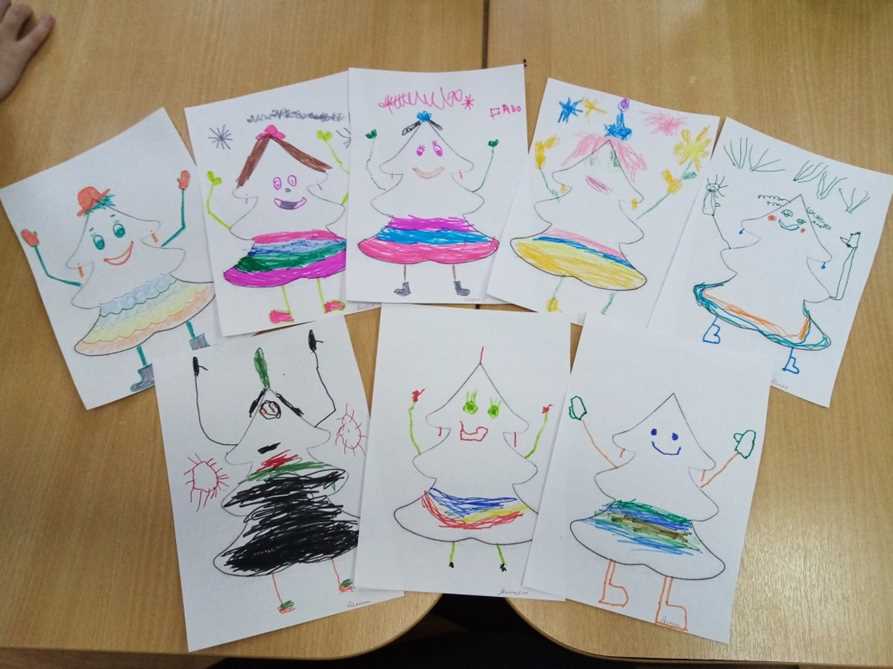 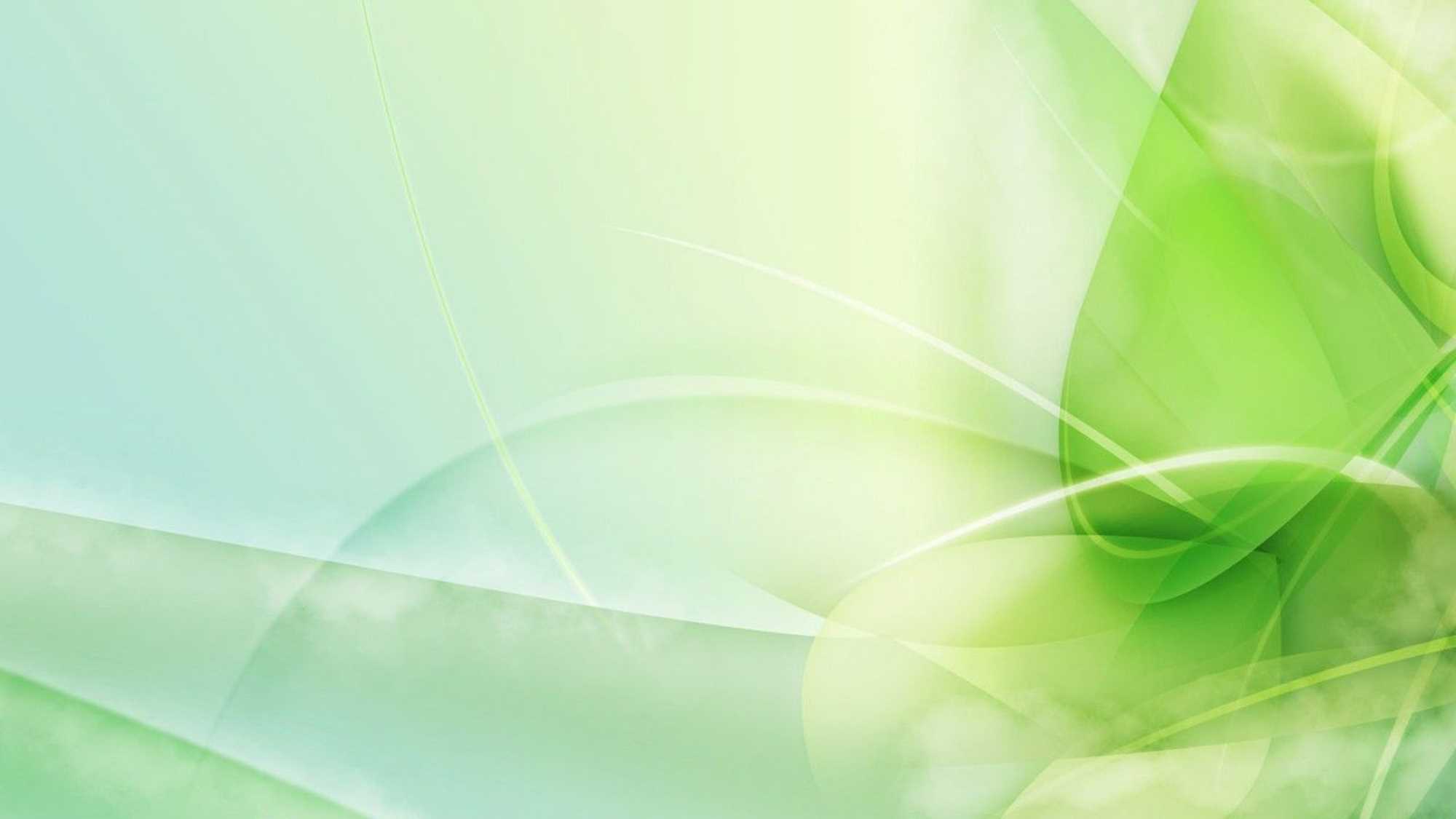 Проект «Коты, кошки, котята»Сроки реализации проекта: Январь-майУчастники проекта: дети старшей группы, воспитатели, родители (законные представители). Тип: познавательныйЦель: формирование разностороннего представления о домашнем питомце – кошке.
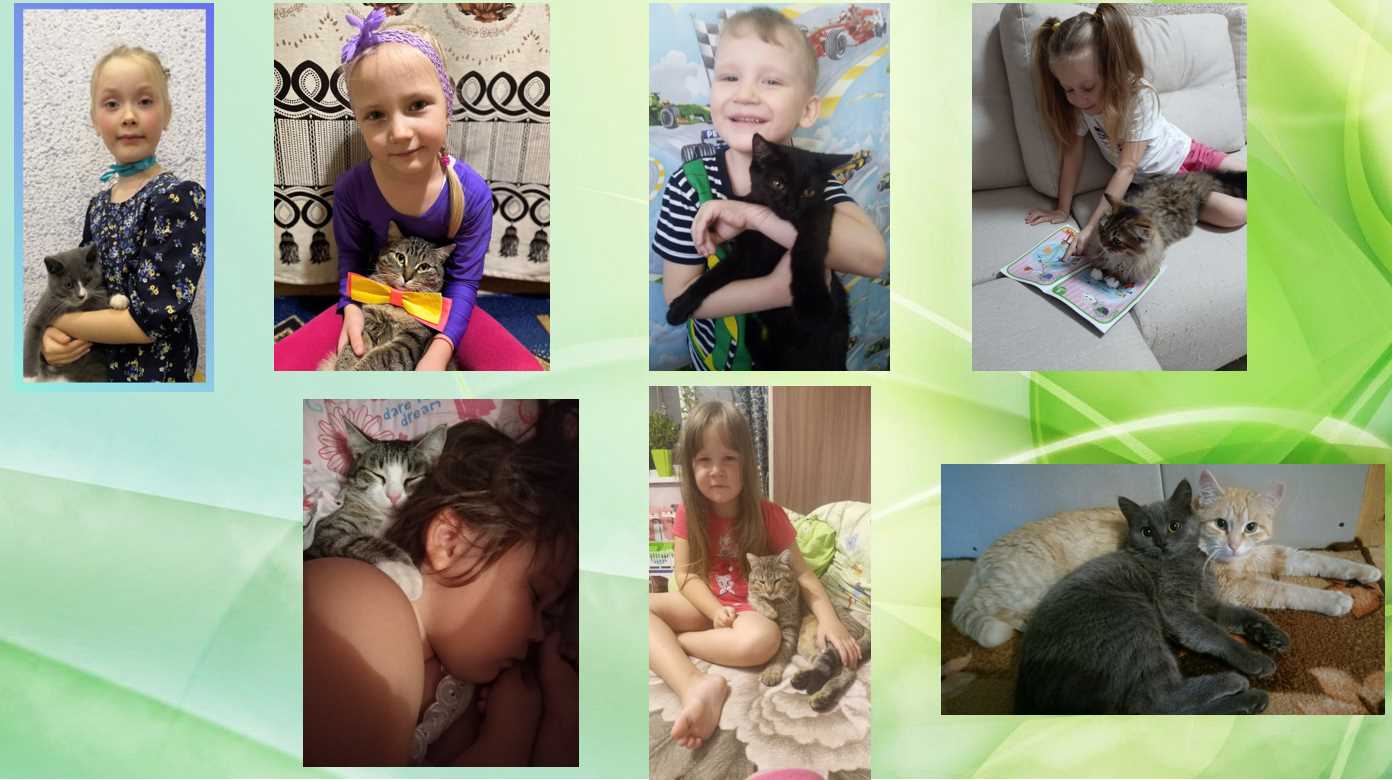 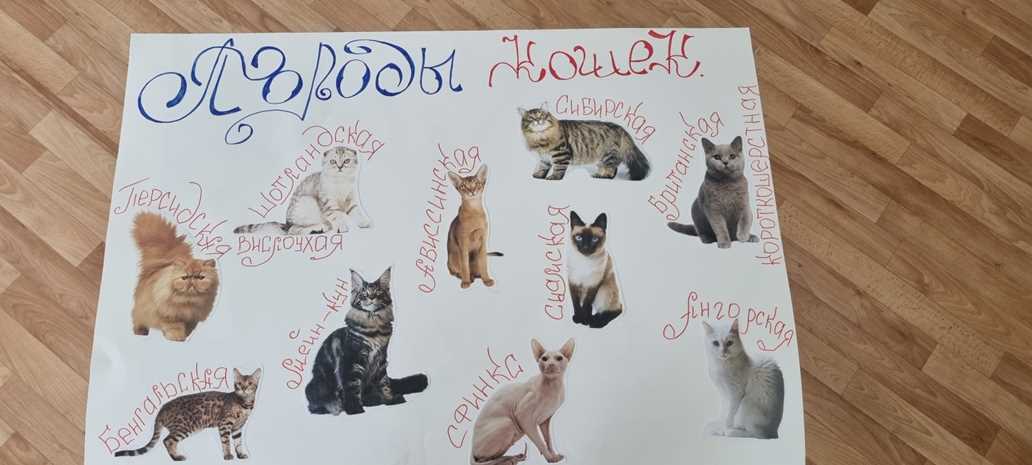 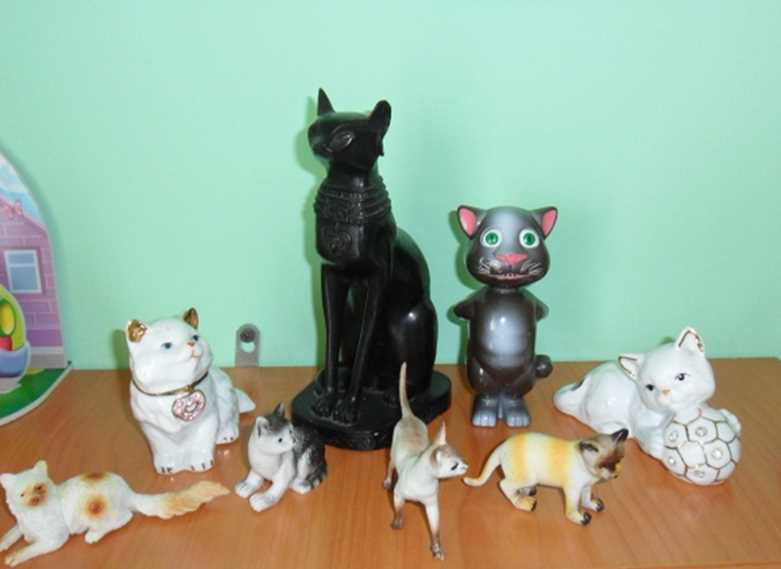 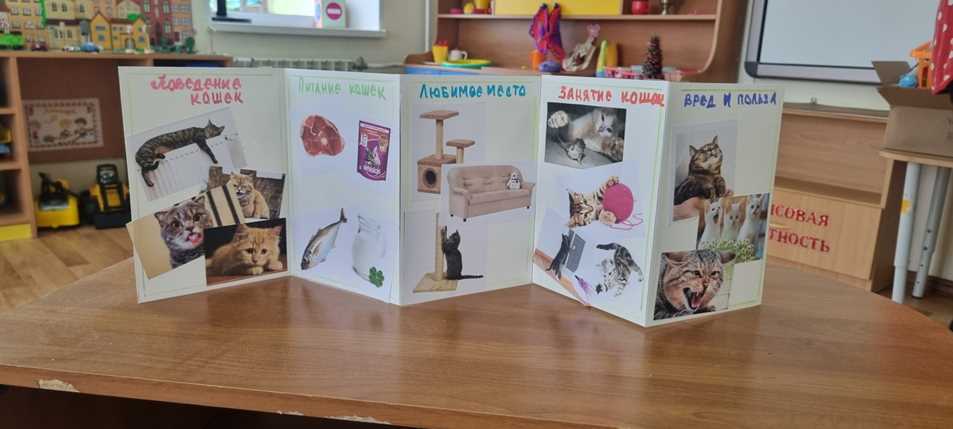 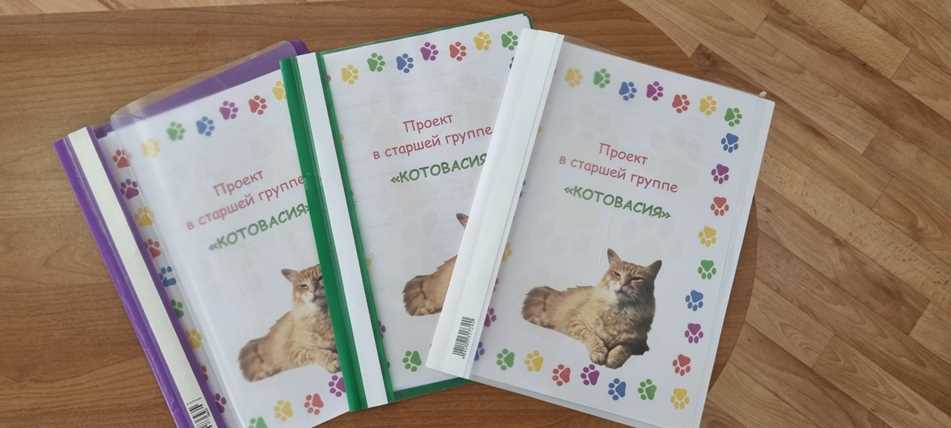 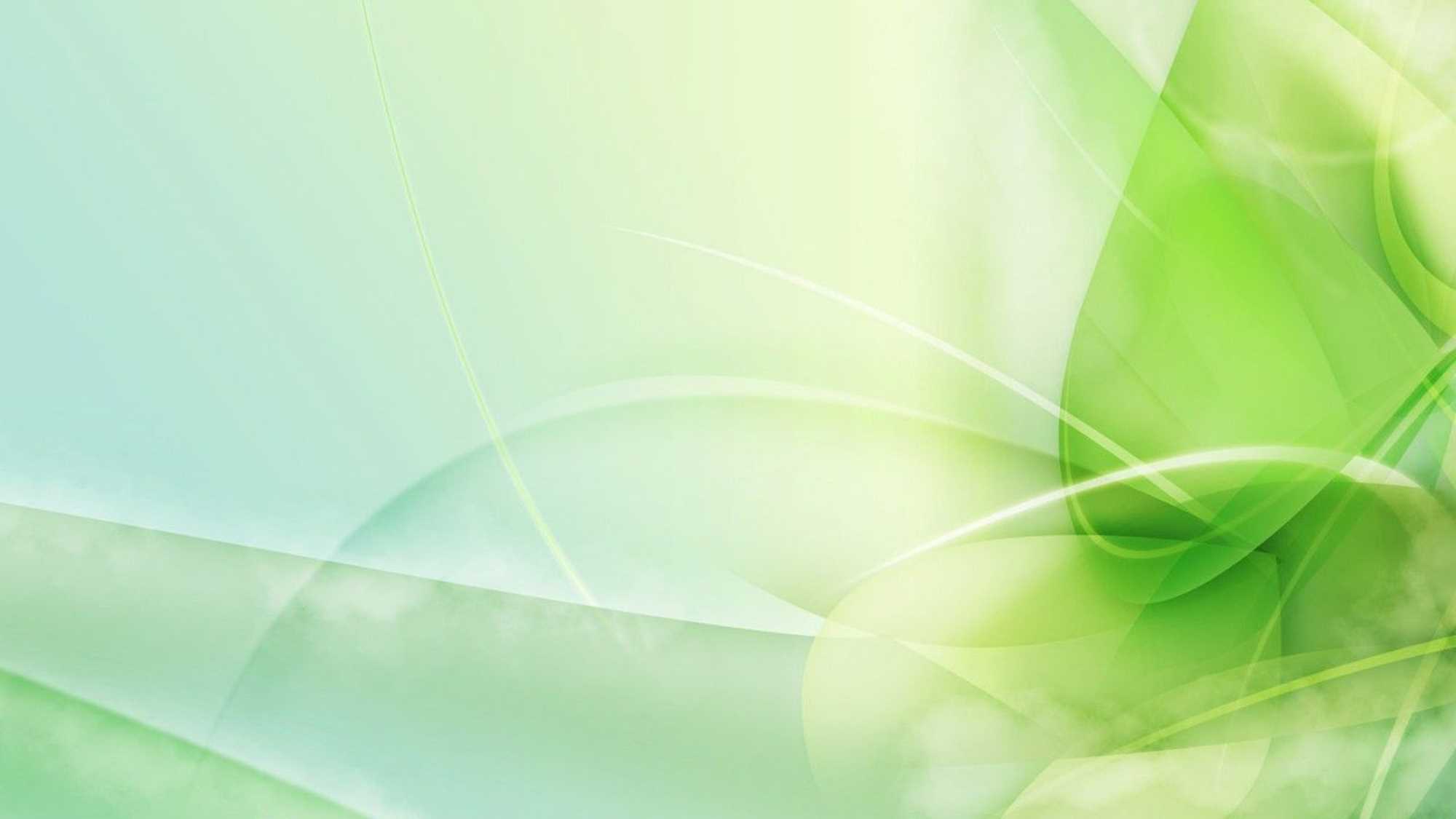 Проект «Экоград»Сроки реализации проекта: Сентябрь-ЯнварьУчастники проекта: дети подготовительной группы, воспитатели, родители (законные представители). Тип: познавательно-творческийЦель: Формирование основ экологической культуры детей
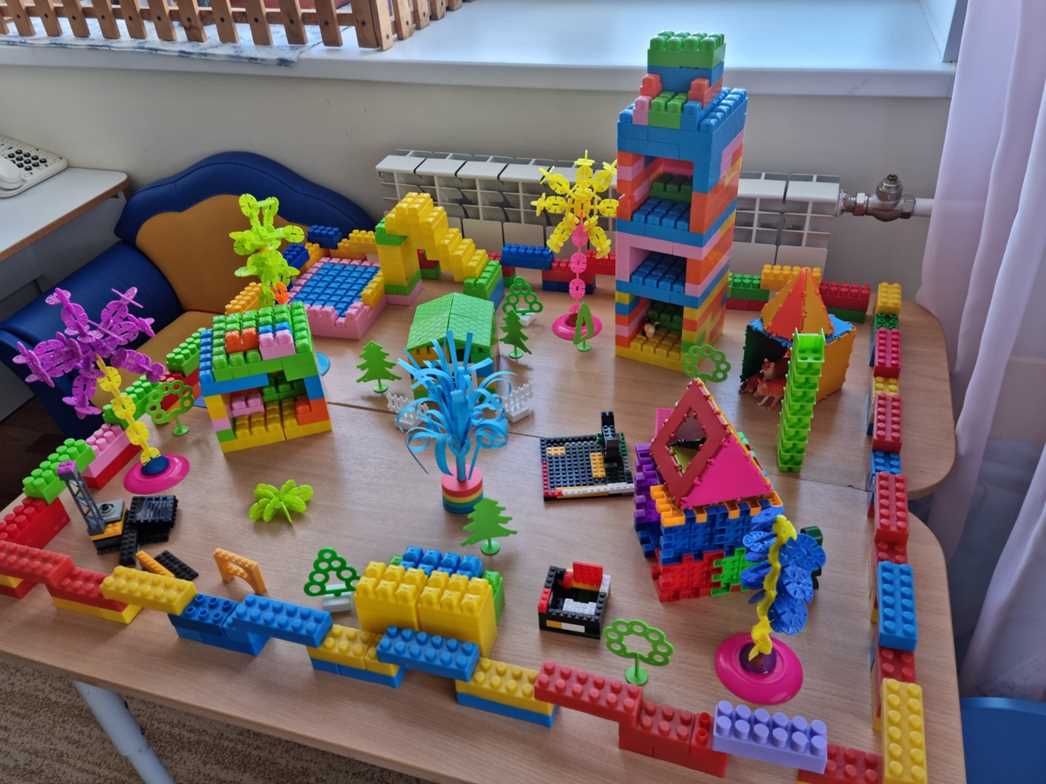 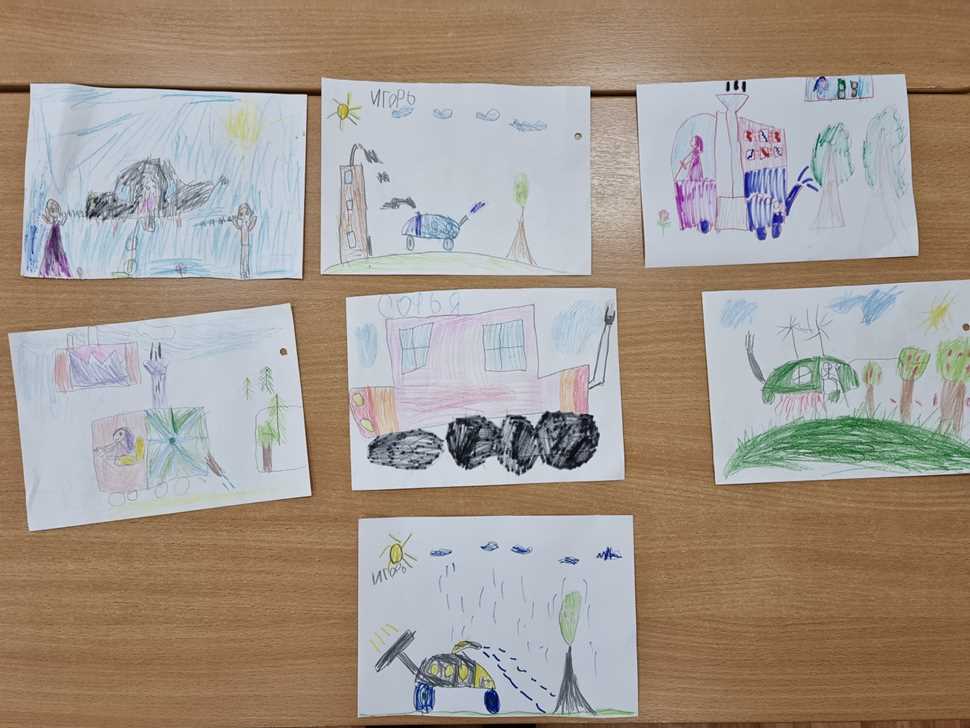 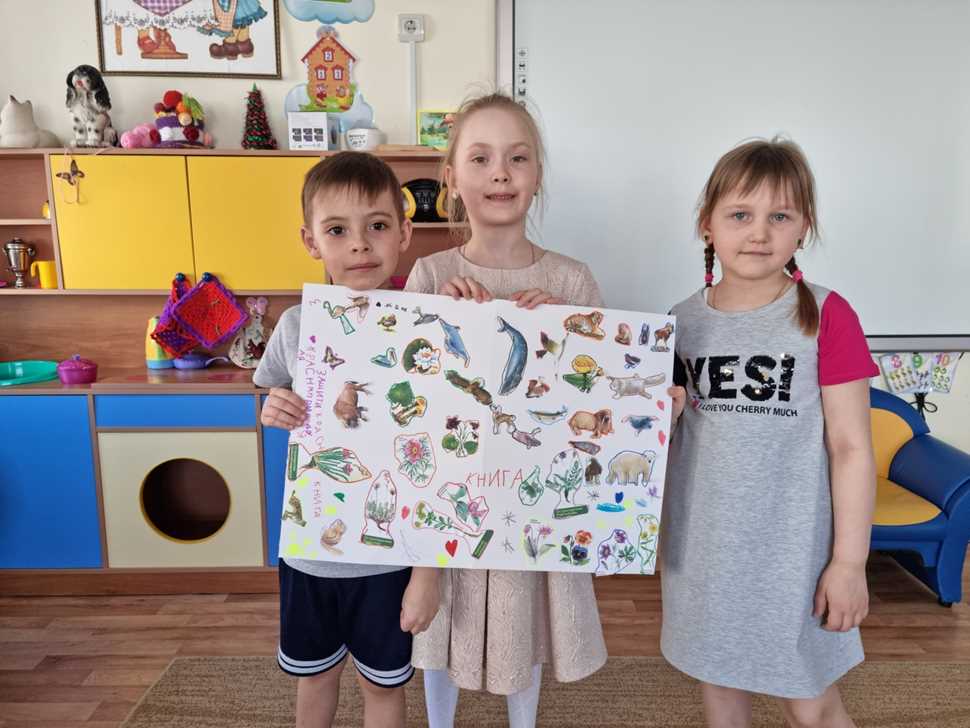 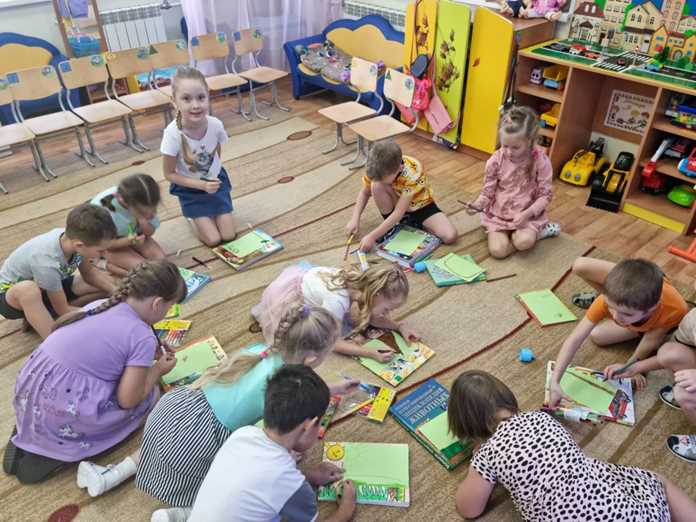 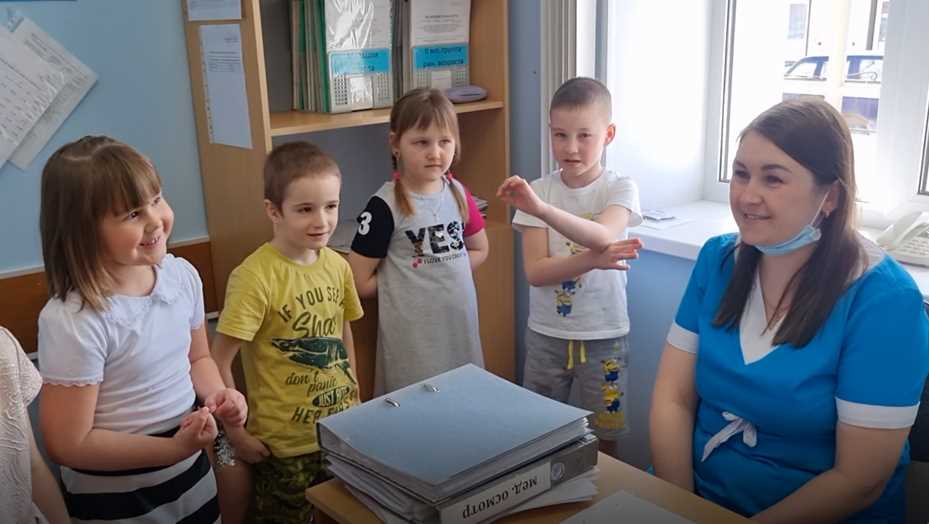 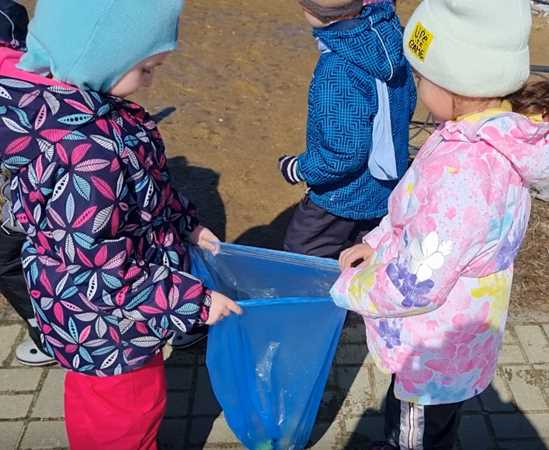 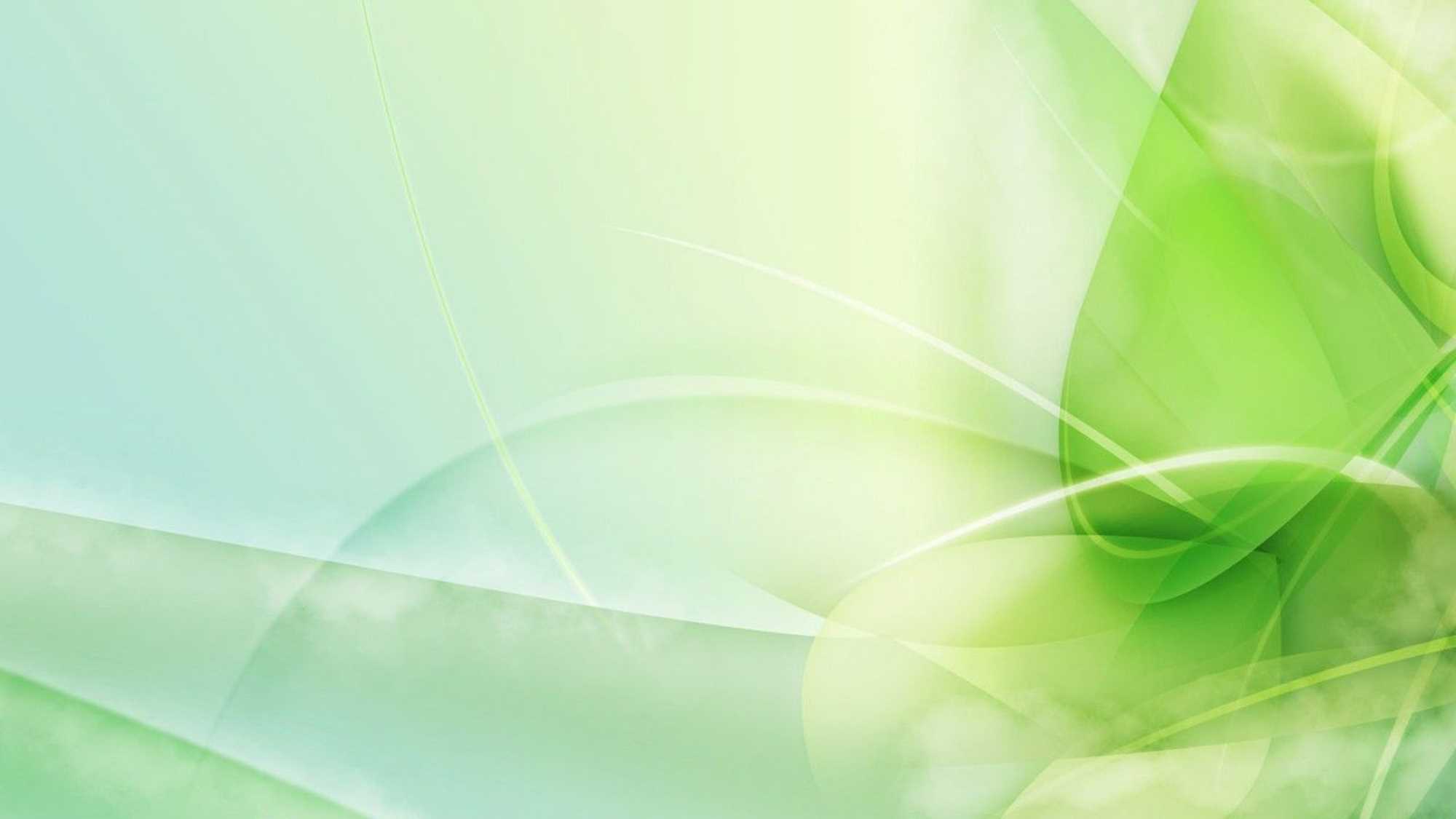 Проект «Кладовая природы»Сроки реализации проекта: Февраль-майУчастники проекта: дети подготовительной группы, воспитатели, родители (законные представители). Тип: познавательно-исследовательскийЦель: создание условий для  развития познавательного интереса и творческих способностей  детей.
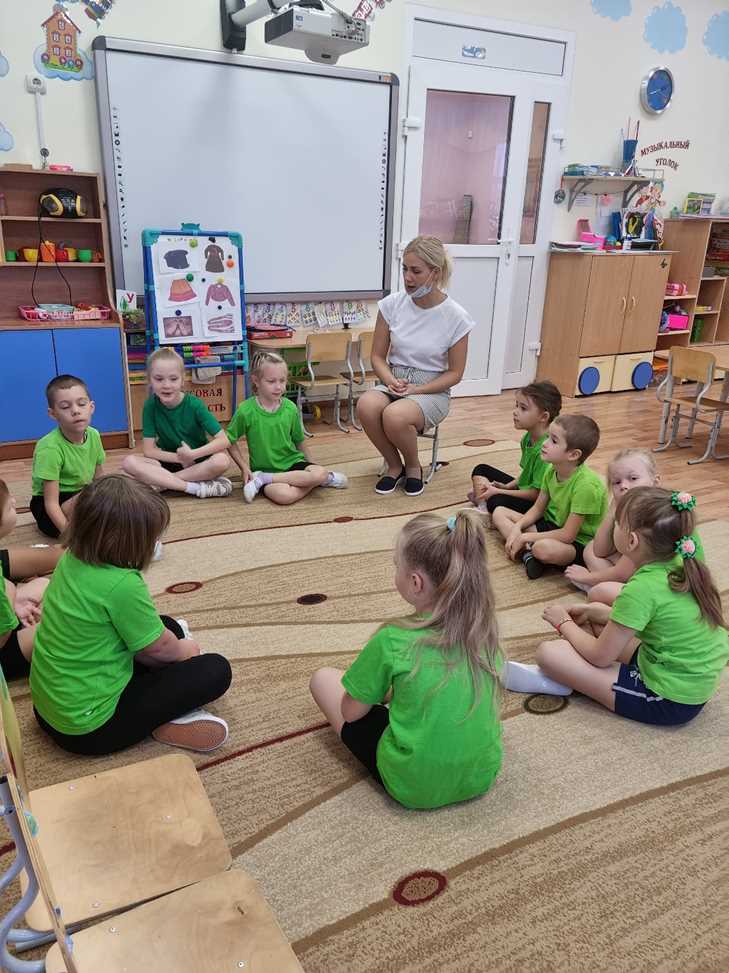 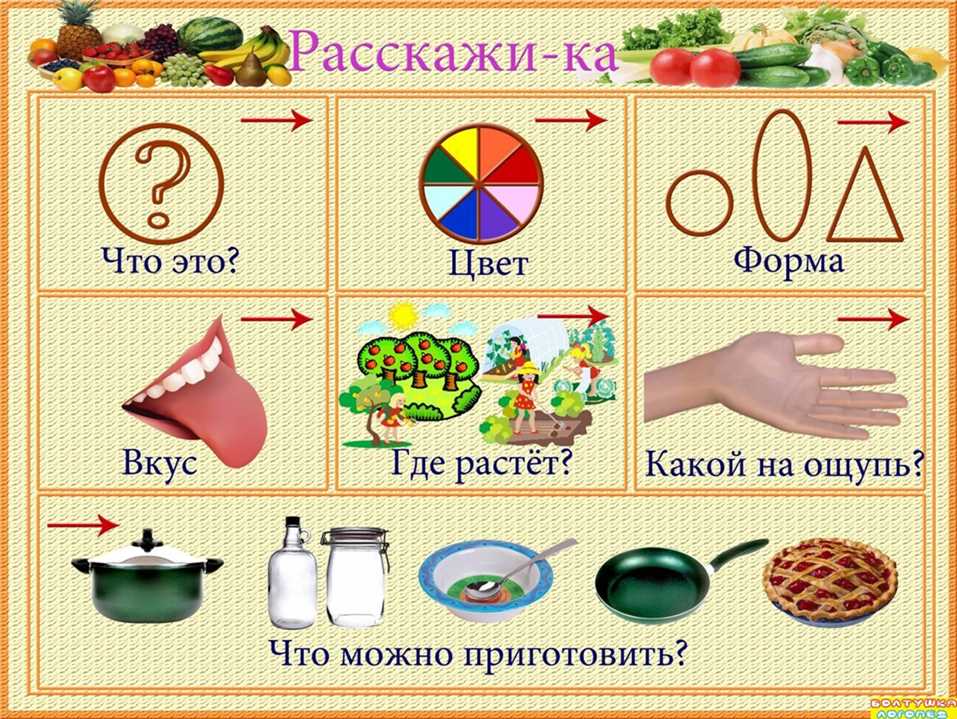 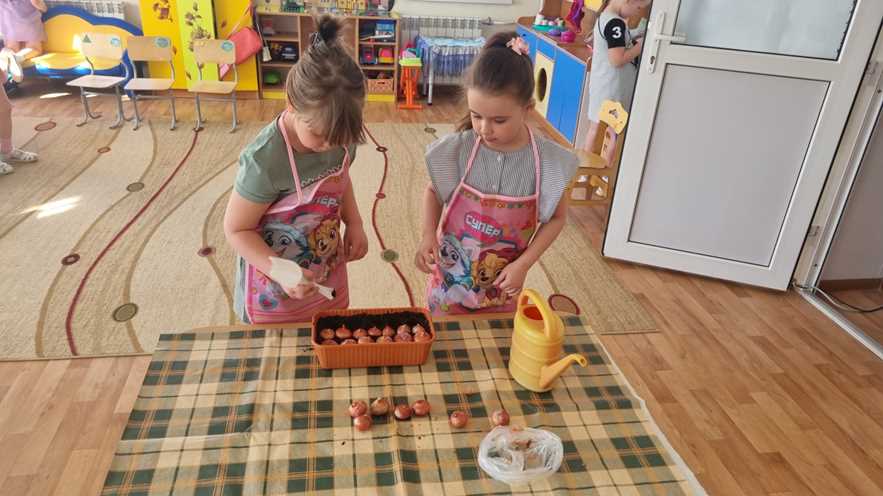 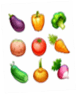 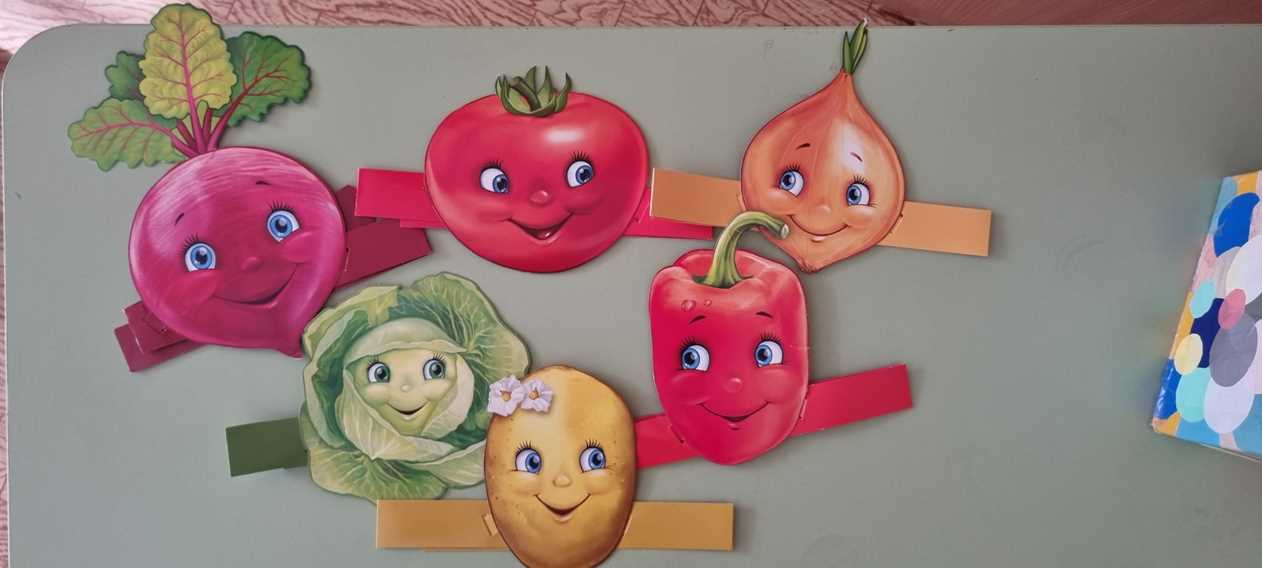